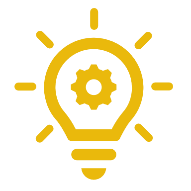 Lasst uns zeichnen!
TT-MM-JJJJ
1
[Speaker Notes: Online Veranstaltungen: Teilnehmende an geeigneter Stelle im Workshop bitten ein Blatt Papier und einen Stift bereitzuhalten oder alternativ könnte ein Tool wie Miro benutzt werden wo jede/r Teilnehmende einen Bereich mit den Anweisungen und einen Platz zum Skizzieren zugewiesen bekommt.
Präsenz-Veranstaltungen: Papier und ggf. Stifte für die Teilnehmende bereithalten.

Moderation: 
„Wir gehen jetzt nacheinander eine Reihe von Anweisungen für eine Zeichnung durch, die ihr bitte, jeder für sich, befolgt. Am besten befolgt ihr alle Schritte ohne groß nachzudenken. Bitte haltet eure Lösung verdeckt, bis wir sie gemeinsam auflösen.Ihr habt für diese Aufgabe max. [x]* Minuten Zeit.“

*Wir empfehlen für diesen Teil der Übung maximal 10 Minuten.]
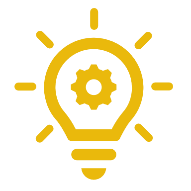 Lasst uns zeichnen!
Zeichne ein großes Oval, das mehr als die Hälfte der Seitenhöhe einnimmt.
Zeichne zwei Kreise in die Mitte des oberen Teils des Ovals. Zeichne je einen kleineren Kreis in die größeren Kreise und male diese aus.
Zeichne ein sehr breites < Zeichen mit der Spitze nach unten, das sich auf beiden Seiten des Ovals nach außen fortsetzt. Die Spitze des Zeichens sollte sich senkrecht in der Mitte zwischen den beiden größeren Kreisen aus Schritt 2 befinden.
Zeichne Kurven von oben links und rechts, nach innen gekrümmt für über als die Hälfte des Ovals und dann nach außen gekrümmt bis nach unten.
Zeichne gestreckte Ovale an der Unterseite des großen Ovals und dann zwei horizontale Linien dazwischen.
Zeichne in der Fläche zwischen den Kurven aus Schritt 4 Kreise oder kleine Halbkreise mit den Öffnungen nach oben.
Ergänze ein enges Dreieck mit der Spitze nach unten direkt unter den Kreisen aus Schritt 2.
TT-MM-JJJJ
2
Die Übung wurde durch den Beitrag von Timothée Poisot auf Medium und die wikiHow Webseite inspiriert.
[Speaker Notes: Moderation: 
„Hier sind die Anweisungen. Legt los!“*

*An dieser Stelle, falls ein Miro Board oder ähnliches benutzt wird, einen Link zum Board in den Chat posten. 

Bei weiteren Fragen zu den Anweisungen:„Folgt bitte den Schritten. Wenn etwas unklar ist, macht weiter so wie ihr die Anweisungen versteht.“]
Lasst uns zeichnen!
aufLösung
V
TT-MM-JJJJ
[Speaker Notes: Ausreichend Zeit einplanen für die Diskussion. Bei Präsenz und Online Veranstaltungen braucht man hierfür, je nach Aktivität der Teilnehmenden, ungefähr 10 Minuten.Wenn die Zeit knapp ist und die Diskussion übersprungen werden soll, reichen 5 Minuten um die Übung Zusammenzufassen.

Moderation: - TN bitten, eigene Lösungen zu zeigen
- Auflösung zeigen (oder ggf. das gesamte Miro Board mit den Teilnehmenden teilen)- Lösungen gerne sammeln und ein Foto davon machen (bei Präsenz-Veranstaltungen. Bei Online Veranstaltungen, ist es nicht nötig, bzw. sind die Ergebnisse schon im Miro Board abgespeichert)
- Diskussion: 
„Warum konnte die Eule nicht reproduziert werden?“ 

Teilnehmende direkt fragen: „Was fandet ihr schlecht an der Anweisungen?“ 

Auflösen bzw. die Diskussion zusammenfassen: 
„Die Eule zeigt uns das gute Daten Dokumentation nicht einfach, aber sehr wichtig ist um unsere Forschung aber auch die Forschung anderer Wissenschaftler:innen nachzuvollziehen.“

Praxisbezug herstellen: 
„Stellt Euch vor, es kommt ein neues Mitglied in die AG und soll ein Experiment oder eine Datenverarbeitung reproduzieren: meistens geht es schief oder ist nicht so einfach weil die Dokumentationsschritte fehlen oder unvollständig sind.“

Tipp: „Wenn ihr ein Protokoll oder ähnliches erstellt, fragt einfach eine Kollegin oder einen Kollegen ob sie den Schritten folgen und das Ergebnis erfolgreich reproduzieren kann.“
 
Zusammenfassen:
„Wenn ihr die Schritte dieser Übung lest, wirken diese recht klar und ausführlich, aber wenn ihr sie tatsächlich befolgen sollt, sind die Anweisungen nicht verständlich. Also denkt daran! Selbst wenn ihr über eine gute Daten-Dokumentation verfügt (die ihr selbst geschrieben habt und die ihr versteht), könnte es für andere schwierig sein, diese Dokumentation zu verstehen und zu folgen. Die Eule zeigt uns also, dass die Datendokumentation nicht trivial, aber essenziell ist!“]